SE1011Week 10, Class 3
Today
Class Climate Survey
Final Review
SE-1011 Slide design: Dr. Mark L. Hornick Instructor: Dr. Yoder
1
Final Exam
SE 1011 041 Yoder Monday 11:00 AM - 1:00 PM L305
SE-1011 Slide design: Dr. Mark L. Hornick Instructor: Dr. Yoder
2
Labs 8, 9, and 10
If you have not submitted Lab 8, please bring your current solution to my office today so we can work through it together (or just submit the lab today if you are sure you can)
With 10% per day, you can still get up to 50% on that lab… plus, you can re-use the code for Labs 9 and 10.
SE-1011 Slide design: Dr. Mark L. Hornick Instructor: Dr. Yoder
3
Old Muddiest Point
SE-1011 Slide design: Dr. Mark L. Hornick Instructor: Dr. Yoder
4
Array Homework
Array-1: Basic arrays. No Loops
makeEnds(…)
Array-2: One Loop
isEverywhere(…)
withoutTen(…)
Array-3: Two or more loops, more complex logic
maxMirror (…)
Hint: To debug, return a number.
5
A codingbat Progress Graph
maxSpan(…)
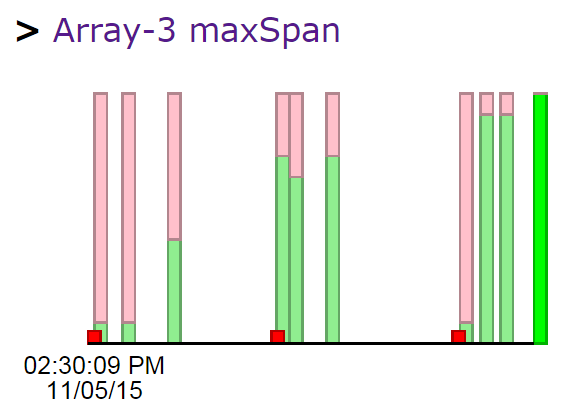 SE-1011 Slide design: Dr. Mark L. Hornick Instructor: Dr. Yoder
6
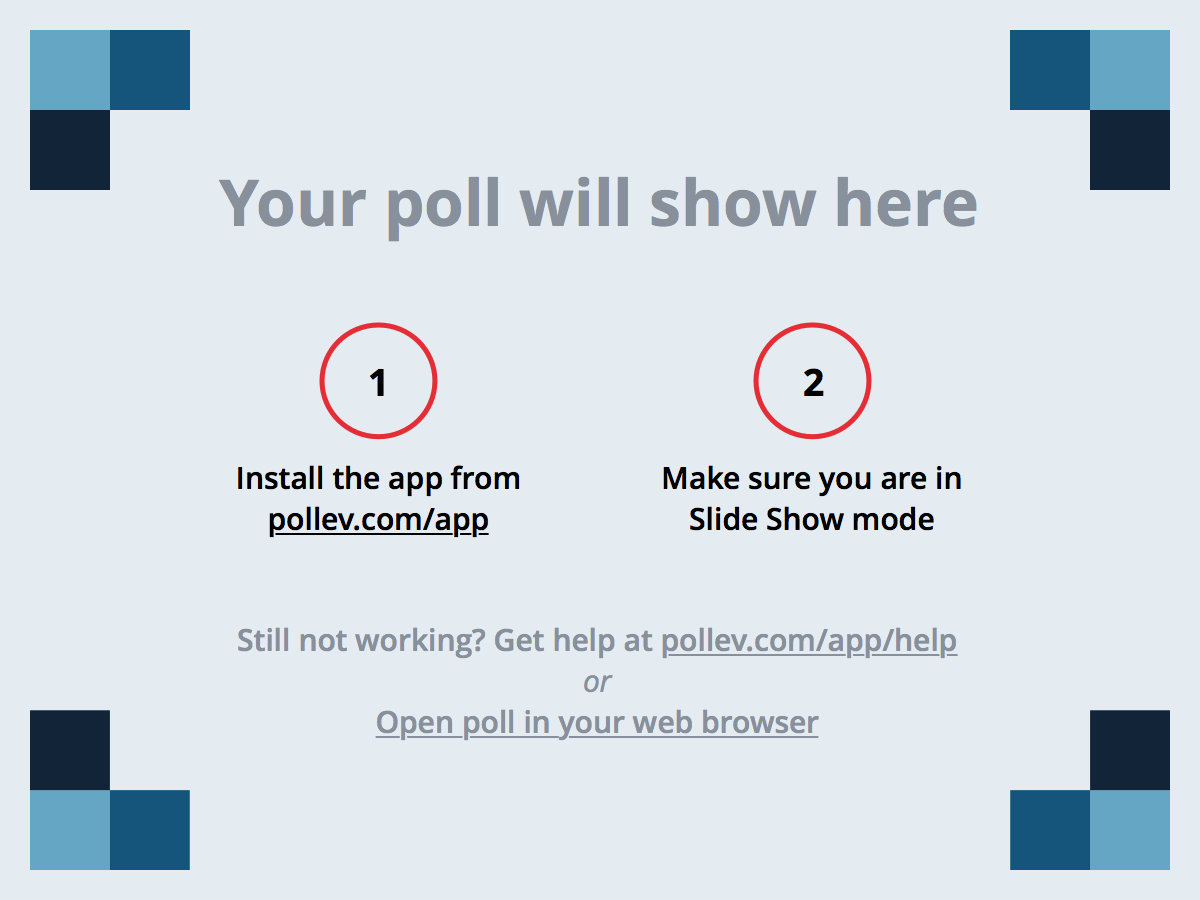 SE-1011 Slide design: Dr. Mark L. Hornick Instructor: Dr. Yoder
7
[Speaker Notes: Muddiest Point]
Acknowledgement
This course is based on the text
Introduction to Programming with Java by Dean & Dean, 2nd Edition
SE-1011 Slide design: Dr. Mark L. Hornick Instructor: Dr. Yoder
8